1
CELL CYCLE AND CELL DIVISION
DENNIS_N BCM_MPH
5/21/2022 10:39:51 AM
2
Cell division is a very important process in all living organisms.
 During the division of a cell, DNA replication and cell growth also take place.
 All these processes, i.e., cell division, DNA replication, and cell growth, hence, have to take place in a coordinated way to ensure correct division and formation of progeny cells containing intact genomes.
DENNIS_N BCM_MPH
5/21/2022 10:39:51 AM
3
The sequence of events by which a cell duplicates its genome, synthesises the other constituents of the cell and eventually divides into two daughter cells is termed cell cycle.
The cell cycle is an ordered set of events, culminating in cell growth and division into two daughter cells. 
Non-dividing cells not considered to be in the cell cycle.
DENNIS_N BCM_MPH
5/21/2022 10:39:51 AM
4
Although cell growth (in terms of cytoplasmic increase) is a continuous process, DNA synthesis occurs only during one specific stage in the cell cycle. 
The replicated chromosomes (DNA) are then distributed to daughter nuclei by a complex series of events during cell division. 
These events are themselves under genetic control.
DENNIS_N BCM_MPH
5/21/2022 10:39:51 AM
5
The M Phase represents the phase when the actual cell division or mitosis occurs.
Interphase represents the phase between two successive M phases. 
It is significant to note that in the 24 hour average duration of cell cycle of a human cell, cell division proper lasts for only about an hour.
 The interphase lasts more than 95% of the duration of cell cycle.
The M Phase starts with the nuclear division, corresponding to the separation of daughter chromosomes (karyokinesis) and usually ends with division of cytoplasm (cytokinesis).
DENNIS_N BCM_MPH
5/21/2022 10:39:51 AM
6
Phases of Cell Cycle
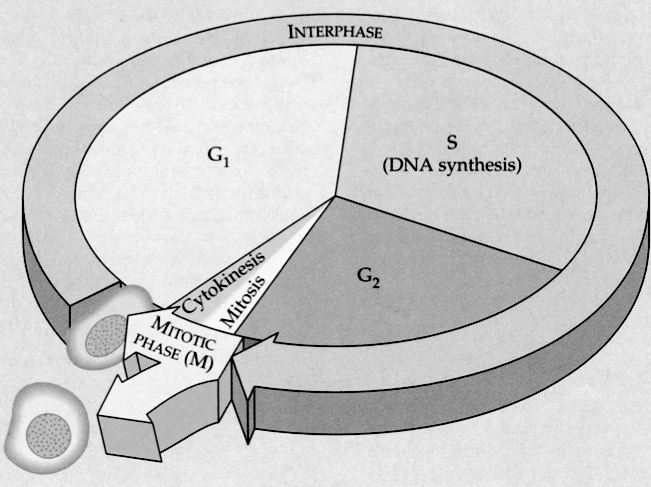 DENNIS_N BCM_MPH
5/21/2022 10:39:51 AM
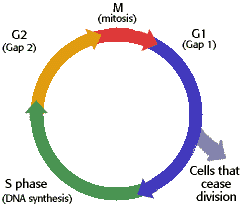 7
DENNIS_N BCM_MPH
5/21/2022 10:39:51 AM
8
The cell cycle is divided into three basic phases:
1. Interphase
2. M Phase (Mitosis phase)
3. Cytokinesis
DENNIS_N BCM_MPH
5/21/2022 10:39:51 AM
9
INTERPHASE
The interphase, though called the resting phase, is the time during which the cell is preparing for division by undergoing both cell growth and DNA replication in an orderly manner.
Before a cell can enter cell division, it needs to take in nutrients. 
All of the preparations are done during interphase. 
Interphase is a series of changes that takes place in a newly formed cell and its nucleus, before it becomes capable of division again. 
It is also called preparatory phase or intermitosis.
DENNIS_N BCM_MPH
5/21/2022 10:39:51 AM
10
Previously it was called resting stage because there is no apparent activity related to cell division.
Typically interphase lasts for at least 90% of the total time required for the cell cycle.
Interphase proceeds in three stages, G1, S, and G2, preceded by the previous cycle of mitosis and cytokinesis. 
The most significant event is the replication of genetic material (DNA) in S phase.
DENNIS_N BCM_MPH
5/21/2022 10:39:51 AM
11
The interphase is divided into three further phases:
G1 phase (Gap 1)
S phase (Synthesis)
G2 phase (Gap 2)
DENNIS_N BCM_MPH
5/21/2022 10:39:51 AM
12
G1 Phase
The first phase within interphase, from the end of the previous M phase until the beginning of DNA synthesis, is called G1 (G indicating gap).
 It is also called the growth phase. During this phase the biosynthetic activities of the cell, which are considerably slowed down during M phase, resume at a high rate.
DENNIS_N BCM_MPH
5/21/2022 10:39:51 AM
13
This phase is marked by the use of 20 amino acids to form millions of proteins and later on enzymes that are required in S phase, mainly those needed for DNA replication. 
Duration of G1 is highly variable, even among different cells of the same species.
DENNIS_N BCM_MPH
5/21/2022 10:39:51 AM
14
G0 phase (quiescent/senescent)
A resting phase where the cell has left the cycle and has stopped dividing.
The word "post-mitotic" is sometimes used to refer to both quiescent and senescent cells.
Nonproliferative cells in multicellular eukaryotes generally enter the quiescent G0 state from G1 and may remain quiescent for long periods of time, possibly indefinitely (as is often the case for neurons).
DENNIS_N BCM_MPH
5/21/2022 10:39:51 AM
15
This is very common for cells that are fully differentiated. 
Cellular senescence occurs in response to DNA damage or degradation that would make a cell's progeny nonviable; it is often a biochemical reaction; division of such a cell could, for example, become cancerous. 
Some cells enter the G0 phase semi-permanently e.g., some liver, kidney, stomach , cells.
Many cells do not enter G0 and continue to divide throughout an organism's life, e.g. epithelial cells.
DENNIS_N BCM_MPH
5/21/2022 10:39:51 AM
16
SYNTHETIC PHASE(S-Phase)
The ensuing S phase starts when DNA replication commences; when it is complete, all of the chromosomes have been replicated, i.e., each chromosome has two (sister) chromatids.
 Thus, during this phase, the amount of DNA in the cell has effectively doubled, though the ploidy of the cell remains the same. 
During this phase, synthesis is completed as quickly as possible due to the exposed base pairs being sensitive to harmful external factors such as mutagens.
DENNIS_N BCM_MPH
5/21/2022 10:39:51 AM
17
Mitosis (M phase, mitotic phase)
The relatively brief M phase consists of nuclear division (karyokinesis).
 It is a relatively short period of the cell cycle. 
M phase is complex and highly regulated. 
The sequence of events is divided into phases, corresponding to the completion of one set of activities and the start of the next. 
These phases are sequentially known as: prophase, metaphase, anaphase, telophase, cytokinesis (strictly speaking, cytokinesis is not part of mitosis but is an event that directly follows mitosis in which cytoplasm is divided into two daughter cells).
DENNIS_N BCM_MPH
5/21/2022 10:39:51 AM
18
Mitosis is the process by which a eukaryotic cell separates the chromosomes in its cell nucleus into two identical sets in two nuclei.
 During the process of mitosis the pairs of chromosomes condense and attach to fibers that pull the sister chromatids to opposite sides of the cell.
 It is generally followed immediately by cytokinesis, which divides the nuclei, cytoplasm, organelles and cell membrane into two cells containing roughly equal shares of these cellular components.
DENNIS_N BCM_MPH
5/21/2022 10:39:51 AM
19
Mitosis and cytokinesis together define the mitotic (M) phase of the cell cycle - the division of the mother cell into two daughter cells, genetically identical to each other and to their parent cell. 
This accounts for approximately 10% of the cell cycle.
DENNIS_N BCM_MPH
5/21/2022 10:39:51 AM
20
PROPHASE
Prophase (pro, before) begins when the chromosomes coil so tightly that they become visible as individual structures.
 As a result of DNA replication during the S phase, there are now two copies of each chromosome. 
Each copy, called a chromatid, is connected to its duplicate at a single point, the centromere. 
The region of the centromere is surrounded by a protein complex called a kinetochore.
As the chromosomes appear, the nucleoli disappear.
DENNIS_N BCM_MPH
5/21/2022 10:39:51 AM
21
At around this time, the two pairs of centrioles manufactured during the G1-G2 period move toward opposite poles of the nucleus. 
An array of microtubules called spindle fibers extends between the centriole pairs. 
Smaller microtubules called astral rays radiate into the surrounding cytoplasm.
DENNIS_N BCM_MPH
5/21/2022 10:39:51 AM
22
Late in prophase, the nuclear envelope disappears. 
The spindle fibers now enter the nuclear region, and the chromatids begin attaching to spindle fibers called chromosomal microtubules. 
The attachment occurs at the kinetochore on opposite sides of the centromere linking each pair of chromatids.
DENNIS_N BCM_MPH
5/21/2022 10:39:51 AM
23
EARLY PROPHASE
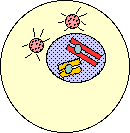 DENNIS_N BCM_MPH
5/21/2022 10:39:51 AM
24
Chromosomes condense, become visible. 
Centrosome divides. 
Spindle starts to form between the centrosomes.
DENNIS_N BCM_MPH
5/21/2022 10:39:51 AM
25
LATE PROPHASE
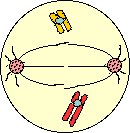 DENNIS_N BCM_MPH
5/21/2022 10:39:51 AM
26
Spindle formed, with centro- somes at opposite poles. 
Nuclear membrane dissolves. 
Chromosomes start to attach to spindle at their centromeres.
DENNIS_N BCM_MPH
5/21/2022 10:39:51 AM
27
METAPHASE
Metaphase (meta, after) begins after the disintegration of the nuclear envelope and attachment of chromatids to chromosomal microtubules. 
The chromatids move to a narrow central zone called the metaphase plate. 
Metaphase ends when all the chromatids are aligned in the plane of the metaphase plate.
DENNIS_N BCM_MPH
5/21/2022 10:39:51 AM
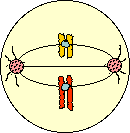 28
DENNIS_N BCM_MPH
5/21/2022 10:39:51 AM
29
Chromosomes line up on spindle in center of cell.
DENNIS_N BCM_MPH
5/21/2022 10:39:51 AM
30
ANAPHASE
When the kinetochore of each chromatid pair splits and the chromatids separate.
 The two daughter chromosomes are now pulled toward opposite ends of the cell along the chromosomal microtubules. 
This movement involves an interaction between the kinetochore and the microtubule. 
Anaphase ends when the daughter chromosomes arrive near the centrioles at opposite ends of the cell.
DENNIS_N BCM_MPH
5/21/2022 10:39:51 AM
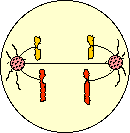 31
DENNIS_N BCM_MPH
5/21/2022 10:39:51 AM
32
Centromeres split apart. 
Then chromosomes move to towards centrosomes at opposite poles of cell.
DENNIS_N BCM_MPH
5/21/2022 10:39:51 AM
33
TELOPHASE
During telophase (telo, end) each cell prepares to return to the interphase state. 
The nuclear membranes form, the nuclei enlarge, and the chromosomes gradually uncoil. 
Once the chromosomes have relaxed and the fine filaments of chromatin become visible, nucleoli reappear and the nuclei resemble those of interphase cells. 
This stage marks the end of mitosis.
DENNIS_N BCM_MPH
5/21/2022 10:39:51 AM
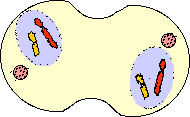 34
DENNIS_N BCM_MPH
5/21/2022 10:39:51 AM
35
Nuclear membrane reforms. 
Cell pinches into 2 cells in animals. 
In plants a cell plate separates the 2 new cells.
DENNIS_N BCM_MPH
5/21/2022 10:39:51 AM
36
Cytokinesis
Cytokinesis, the cytoplasmic division of the daughter cells, usually begins in late anaphase. 
As the daughter chromosomes approach the ends of the spindle apparatus, the cytoplasm constricts along the plane of the metaphase plate. 
This process continues throughout telophase and is usually completed sometime after a nuclear membrane has reformed around each daughter nucleus. 
The completion of cytokinesis marks the end of the process of cell division.
DENNIS_N BCM_MPH
5/21/2022 10:39:51 AM
37
THE MITOTIC RATE AND ENERGETICS
The preparations for cell division that occur between G1 and the end of the S phase are difficult to recognize in a light micrograph. 
However, the start of mitosis is easy to recognize, because the chromosomes become condensed and highly visible.
 The frequency of cell division can thus be estimated by the number of cells in mitosis at any given time. 
As a result, we often use the term mitotic rate when we discuss rates of cell division.
DENNIS_N BCM_MPH
5/21/2022 10:39:51 AM
38
In general, the longer the life expectancy of a cell type, the slower the mitotic rate. 
Relatively long-lived cells, such as muscle cells and neurons, either never divide or do so only under special circumstances. 
Other cells, such as those covering the surface of the skin or the lining of the digestive tract, are subject to attack by chemicals, pathogens, and abrasion. 
They survive for only days or even hours. 
Special cells called stem cells maintain these cell populations through repeated cycles of cell division.
DENNIS_N BCM_MPH
5/21/2022 10:39:51 AM
39
Stem cells are relatively unspecialized, and their only function is the production of daughter cells. 
Each time a stem cell divides, one of its daughter cells develops functional specializations while the other prepares for further stem cell divisions. 
The rate of stem cell division can vary, depending on the tissue and the demand for new cells. 
In heavily abraded skin, stem cells may divide more than once a day, but stem cells in adult connective tissues may remain inactive for years.
DENNIS_N BCM_MPH
5/21/2022 10:39:51 AM
40
Dividing cells use an unusually large amount of energy. 
For example, they must synthesize new organic materials and move organelles and chromosomes within the cell.
 All these processes require ATP in substantial amounts. Cells that do not have adequate energy sources cannot divide. 
In a person who is starving, normal cell growth and maintenance grind to a halt.
DENNIS_N BCM_MPH
5/21/2022 10:39:51 AM
41
For this reason, prolonged starvation slows wound healing, lowers resistance to disease, thins the skin, and changes the lining of the digestive tract. 
The same changes are seen in the late stages of many cancers, because the cancer cells are "stealing" the nutrients that would otherwise be used to support normal cell growth and maintenance.
DENNIS_N BCM_MPH
5/21/2022 10:39:51 AM
42
REGULATION OF THE CELL CYCLE
In normal tissues, the rates of cell division balance cell loss or destruction. 
Mitotic rates are genetically controlled, and many different stimuli may be responsible for activating genes that promote cell division.
 The most important of these stimuli appear to be extracellular compounds, generally peptides, that stimulate the division of specific cell types. 
These compounds include several hormones and a variety of growth factors.
DENNIS_N BCM_MPH
5/21/2022 10:39:51 AM
43
How cell division (and thus tissue growth) is controlled is very complex. 
The following terms are some of the features that are important in regulation, and places where errors can lead to cancer. 
Cancer is a disease where regulation of the cell cycle goes awry and normal cell growth and behavior is lost.
DENNIS_N BCM_MPH
5/21/2022 10:39:51 AM
44
Cdk (cyclin dependent kinase, adds phosphate to a protein), along with cyclins, are major control switches for the cell cycle, causing the cell to move from G1 to S or G2 to M. 
MPF (Maturation Promoting Factor) includes the CdK and cyclins that triggers progression through the cell cycle. 
p53 is a protein that functions to block the cell cycle if the DNA is damaged. If the damage is severe this protein can cause apoptosis (cell death).
DENNIS_N BCM_MPH
5/21/2022 10:39:51 AM
45
p53 levels are increased in damaged cells. This allows time to repair DNA by blocking the cell cycle. 
A p53 mutation is the most frequent mutation leading to cancer. An extreme case of this is Li Fraumeni syndrome, where a genetic a defect in p53 leads to a high frequency of cancer in affected individuals. 
p27 is a protein that binds to cyclin and cdk blocking entry into S phase. Recent research (Nature Medicine 3, 152 (1997)) suggests that breast cancer prognosis is determined by p27 levels. Reduced levels of p27 predict a poor outcome for breast cancer patients.
DENNIS_N BCM_MPH
5/21/2022 10:39:51 AM
46
CELL DIVISION AND CANCER
When the rate of cell division and growth exceeds the rate of cell death, a tissue begins to enlarge. 
A tumor, or neoplasm, is a mass or swelling produced by abnormal cell growth and division. 
In a benign tumor, the cells usually remain within a connective tissue capsule. Such a tumor seldom threatens an individual's life. 
The tumor can commonly be surgically removed if its size or position disturbs tissue function.
DENNIS_N BCM_MPH
5/21/2022 10:39:51 AM
47
Cells in a malignant tumor no longer respond to normal control mechanisms. 
These cells spread into surrounding tissues from the primary tumor (or primary neoplasm). 
This process is called invasion. Cancer cells may also travel to distant tissues and organs and establish secondary tumors. 
This dispersion is called metastasis (meta, after + stasis, standing still). Metastasis is dangerous and difficult to control.
DENNIS_N BCM_MPH
5/21/2022 10:39:51 AM
48
The term cancer refers to an illness characterized by malignant cells. Cancer develops in the series of steps diagrammed in Figure 3-28 . 
Initially, the cancer cells are restricted to the primary tumor.
 In most cases, all the cells in the tumor are the daughter cells of a single malignant cell.
 Cancer cells gradually lose their resemblance to normal cells.
 They change size and shape, typically becoming abnormally large or small.
DENNIS_N BCM_MPH
5/21/2022 10:39:51 AM
49
At first, the growth of the primary tumor distorts the tissue, but the basic tissue organization remains intact. 
Metastasis begins with invasion as tumor cells "break out" of the primary tumor and invade the surrounding tissue. 
They may then enter the lymphatic system and accumulate in nearby lymph nodes.
 When metastasis involves the penetration of blood vessels, the cancer cells circulate throughout the body.
DENNIS_N BCM_MPH
5/21/2022 10:39:51 AM
50
Responding to cues that are as yet unknown, cancer cells within the circulatory system ultimately escape out of the blood vessels to establish secondary tumors at other sites. 
These tumors are extremely active metabolically, and their presence stimulates the growth of blood vessels into the area. 
The increased circulatory supply provides additional nutrients and further accelerates tumor growth and metastasis.
Organ function begins to deteriorate as the number of cancer cells increases.
DENNIS_N BCM_MPH
5/21/2022 10:39:51 AM
51
The cancer cells may not perform their original functions at all, or they may perform normal functions in an unusual way. 
For example, endocrine cancer cells may produce normal hormones but in excessively large amounts.
 Cancer cells do not use energy very efficiently.
 They grow and multiply at the expense of healthy tissues, competing for space and nutrients with normal cells.
DENNIS_N BCM_MPH
5/21/2022 10:39:51 AM
52
This competition accounts for the starved appearance of many patients in the late stages of cancer. 
Death may occur as a result of the compression of vital organs when nonfunctional cancer cells have killed or replaced the healthy cells in those organs or when the cancer cells have starved normal tissues of essential nutrients.
DENNIS_N BCM_MPH
5/21/2022 10:39:51 AM
53
The growth of blood vessels into the tumor is a vital step in the development and spread of the cancer. 
Without those vessels, the growth and metastasis of the cancer cells will be limited by the availability of oxygen and nutrients.
 A peptide called antiangiogenesis factor can prevent the growth of blood vessels and can slow the growth of cancers.
DENNIS_N BCM_MPH
5/21/2022 10:39:51 AM
54
This peptide, produced in normal human cartilage, can be extracted in large quantities from sharks, whose skeletons are entirely cartilaginous.
DENNIS_N BCM_MPH
5/21/2022 10:39:51 AM
55
Sharks are now being collected to obtain antiangiogenesis factor for use in experimental cancer therapies.
 We will return to the subject of cancer in later chapters that deal with specific systems, and the Applications Manual contains detailed information on cancer formation, development, and treatment.
DENNIS_N BCM_MPH
5/21/2022 10:39:51 AM